ANÁLISE DE DADOS
Valores de glicémia capilar dos doentes de um serviço
Média (122)

Mediana (108,5)

Moda (81)

Desvio-padrão (50,55)

Variância (2555,30)
e) Variância (479,52)
f) Q1 (87,83)
g) P75 (118,06)
Média (104,5)
Mediana (104,54)
Moda (105,93)
Desvio-padrão (21,898)
Foi aplicada uma escala a um grupo de 86 idosos para avaliar a autonomia nas AIVD’s. A cada item da escala são atribuídos pontos e o score final varia entre 0 e 50 pontos.
Média (30,58)
Mediana 29,09)
Moda (44,71)
Desvio-padrão (14,03)
e) Variância (196,84)
f) Q1 (19,06)
g) P75 (44,19)
h) Qual o valor em pontos que 25% dos idosos obteve igual ou superior? (44,19)
i) Classificar quanto à simetria da distribuição. 
(CAP1=-1,007     -   assimetrico à esq)
j) Qual a medida de tendência central mais adequada para esta distribuição? (Mediana, porque…)
Calcular o coeficiente de correlação entre as duas variáveis. (r = - 0,0198)

Caracterizar a correlação entre as variáveis. (relaçao negativa e fraca)

Faz sentido estimar valores de y, para novos valores de x? Se sim, calcular valor de Y para X = 40. (nao pq relaçao entre variaveis é fraca)
No sentido de determinar a relação entre as “semanas de gestação” e a “excreção urinária de pregnanodiol” (em mg/24h), realizou-se uma análise de correlação/regressão, cujos resultados principais apresentamos a seguir: 

GRÁFICO - Dispersão da “excreção urinária de pregnanodiol” (em mg/24h) das grávidas em função do nº de “semanas de gestação”.
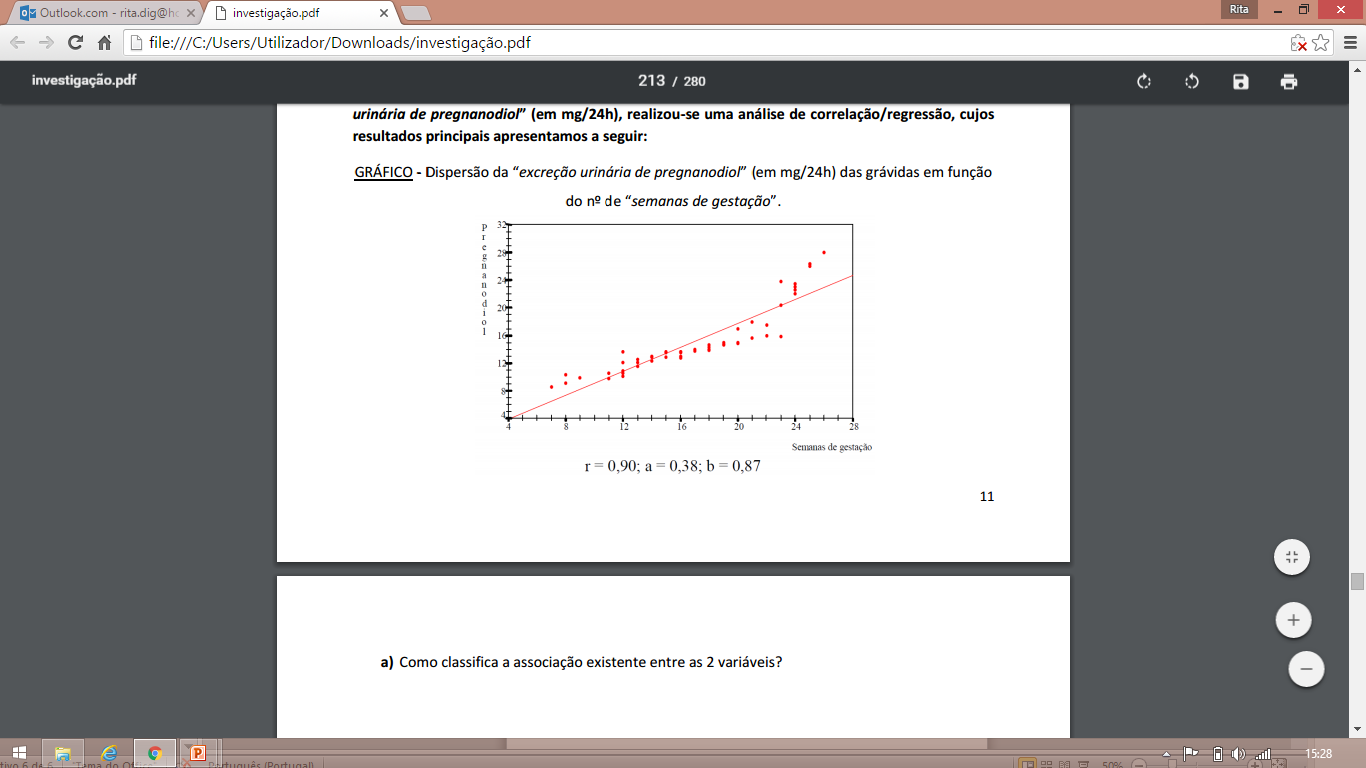 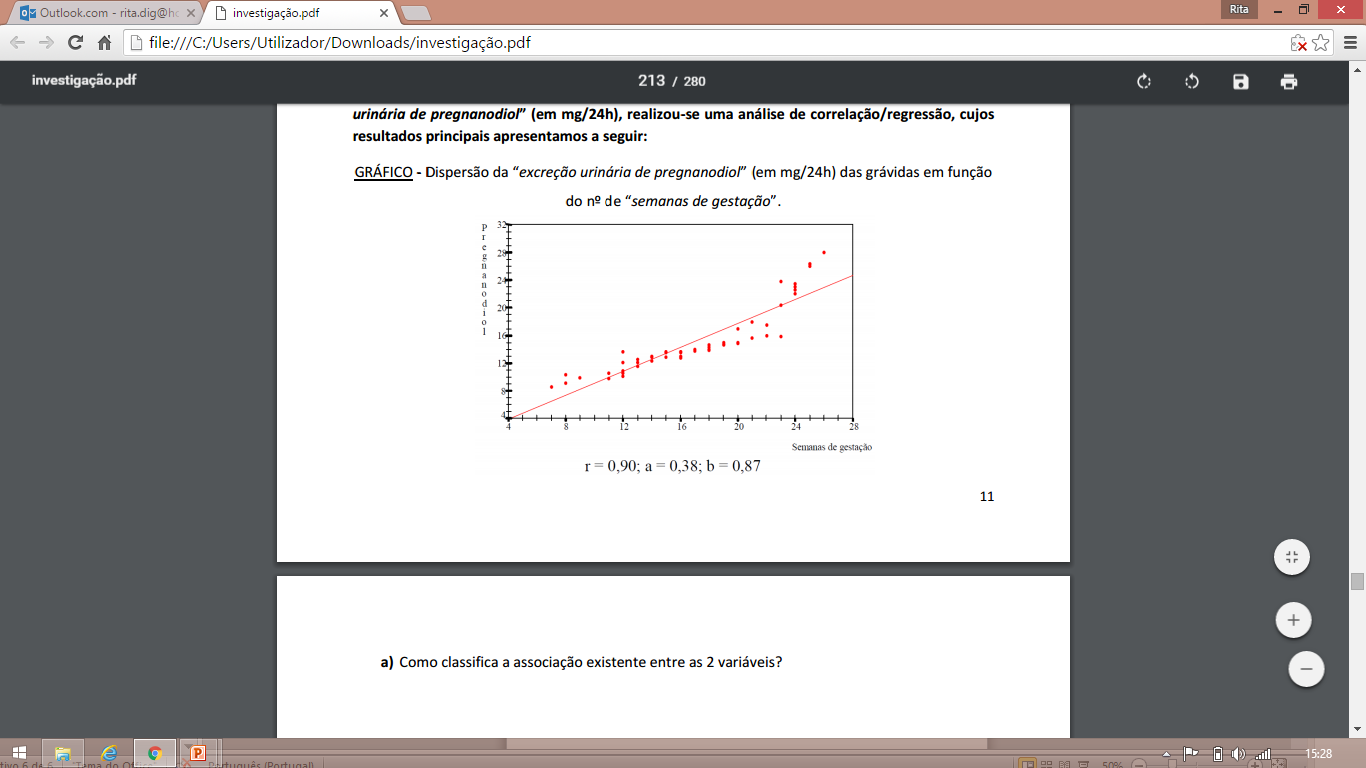 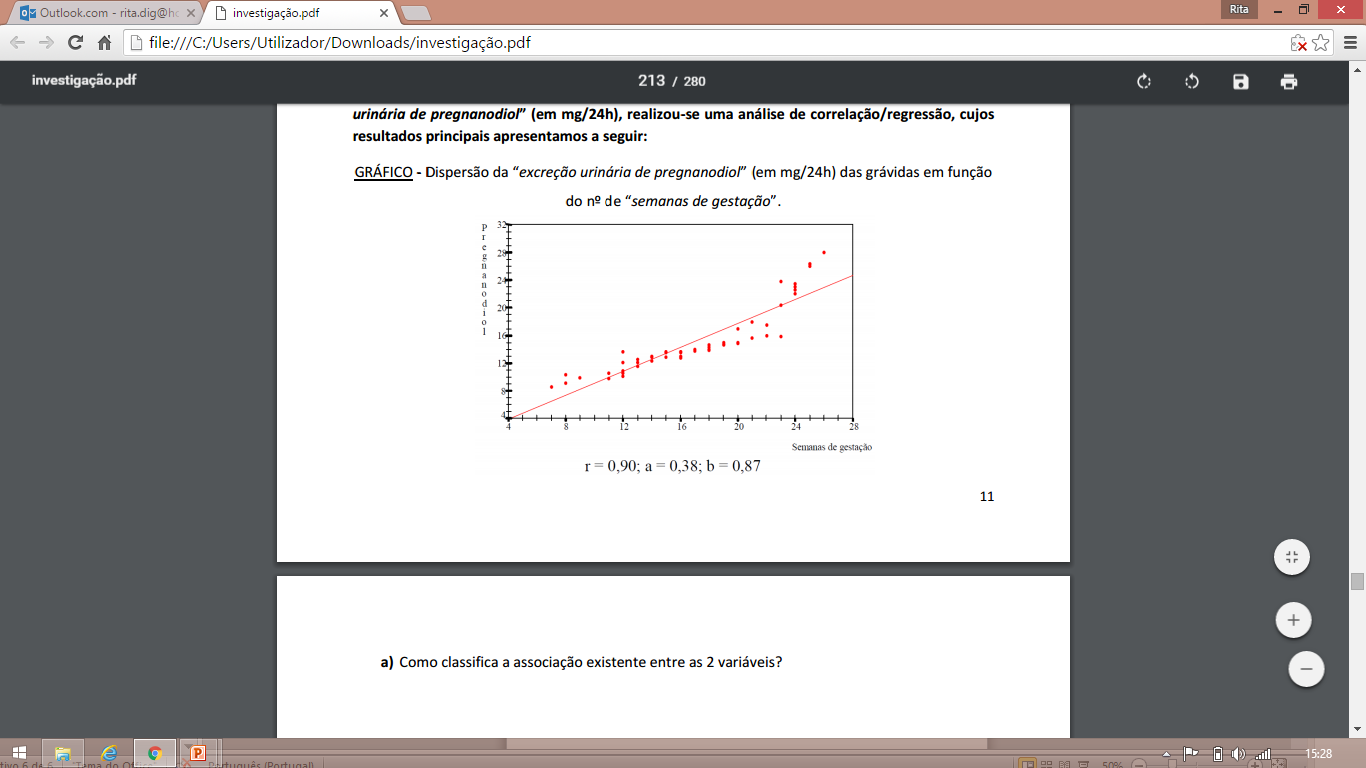 a) Caracterizar a correlação entre as “semanas de gestação” e a “excreção urinária de pregnanodiol” (em mg/24h).    (relaçao positiva e muito forte)

b) Se considerar razoável, calcule o valor estimado da “excreção urinária de pregnanodiol” numa grávida de 15 semanas de gestação. Se não, explique porquê.
(y = 0,38 +0,87 x  ;       Y = 13,43 mg/24h )

c) É seguro fazer uma estimativa com base nesta recta de regressão para o valor da “excreção urinária de pregnanodiol” numa grávida de 26 semanas de gestação? Porquê? (não, porque para x > 24, há uma grande dispersão dos dados em relação à reta de regressão.)
PROBABILIDADES
Sabendo que em média são consumidos 4 cateteres por dia num serviço, calcule a probabilidade de, para um qualquer dia seleccionado aleatoriamente desse serviço,


Serem consumidos pelo menos 3 cateteres. (0,762)

Não ser consumido nenhum cateter. (0,018)

Serem consumidos mais de 4 e não mais de 7 cateteres. (0,320)

Serem consumidos exactamente 6 cateteres. (0,104)
Na Maternidade da Boa Hora, durante o ano de 2008 foi realizado um estudo de incidência de depressão no período pós-parto. Supondo que 15% das puérperas da comunidade da Boa Hora sofrem de depressão grave entre as 8 e as 16 semanas pós-parto. Determine a probabilidade de num grupo de 10 mulheres neste período do pós-parto, seleccionadas aleatoriamente dessa população,


No máximo duas sofrerem de depressão grave. (0,820)


Pelo menos três sofrerem de depressão grave. (0,1798)


Todas sofrerem de depressão grave. (0,00000000577)


Nenhuma sofrer de depressão grave. (0,197)
Considera que a hemoglobina glicosilada (HbA1c) entre adultos saudáveis é uma variável aleatória normalmente distribuída com média (μ) de 5,2 e desvio padrão (σ) de 0,25.

Determina a probabilidade de um adulto nestas circunstâncias, seleccionado aleatoriamente, apresentar uma percentagem de HbA1c entre 5,2 e 6.

(0,499)
Sabendo que em meninas lactentes com desenvolvimento normal o aparecimento radiográfico do núcleo da tuberosidade maior do úmero se verifica em média (μ) aos 6 meses de idade com uma variância (s2) de 9 meses, determine a probabilidade de numa lactente com desenvolvimento normal,


O aparecimento radiográfico do referido núcleo se verificar antes dos 6 meses de idade. (0,5)

O aparecimento radiográfico do referido núcleo se verificar depois dos 10 meses de idade. (0,091)

O aparecimento radiográfico do referido núcleo se verificar antes dos 10 meses de idade. (0,909)

O aparecimento radiográfico do referido núcleo se verificar entre os 6 e os 10 meses. (0,409)
Num centro de saúde são vacinadas, por dia, uma média de 20,6 crianças. Calcule a probabilidade de, num dia qualquer, seleccionado aleatoriamente:


Serem vacinadas exactamente 20 crianças. (0,088)

Serem vacinadas pelo menos 10 crianças. (0,996)

Serem vacinadas até 15 crianças. (0,128)

Não ser vacinada nenhuma criança. (0,00000000113)

Serem vacinadas pelo menos 10 e não mais de 15 crianças. (0,124)
O tempo de tromboblastina parcial no adulto normal do sexo masculino é uma variável aleatória simétrica e mesocúrtica com mediana 63,0 segundos e variância 15,0. Determine a probabilidade de um adulto, seleccionado aleatoriamente, com  estas características:
Apresentar tempo de tromboblastina parcial entre 54,0 e 64,0 segundos. (0,495)

Apresentar tempo de tromboblastina inferior a 63,0 segundos. (0,5)
INTERVALOS DE CONFIANÇA
Numa amostra aleatória de 30 recém-nascidos, a média do peso à nascença  foi  de  3,175  kg,  com  um  desvio  padrão de  0,9  kg.

a) Determina, com 95% de confiança, o intervalo em que se situa a média real do peso dos recém-nascidos na população. ( 2,838 ; 3,511 )

b) O que significam os valores obtidos?
Numa amostra (n=90) de utentes do centro de saúde X, vacinados contra a gripe sazonal, verificaram-se 6 casos de reação no local de administração da vacina.


a) Determina o intervalo de 90% de confiança para a proporção de casos de reacção, na respectiva população. ( 2,34% - 10,99% )

b) O que significam os valores obtidos?
Numa amostra de 180 doentes jovens adultos (18-35 anos) com mais de 15 dias de internamento, em serviços de medicina, verificou-se uma prevalência de depressão de 21,67%.


a) Determina o intervalo de 95% de confiança para a proporção de casos de depressão na respectiva população. ( 15,65% - 27,69% )

b) O que significam os valores obtidos?